University    at  Buffalo SAE  Clean   Snowmobile     Team
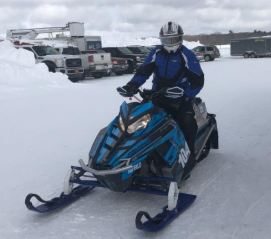 Presented By
Noah White
Design Considerations
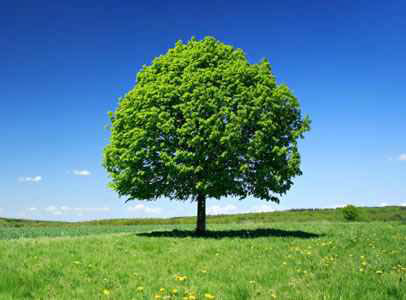 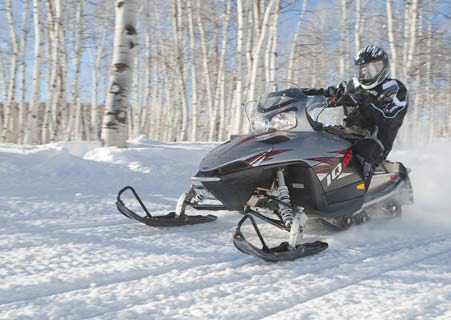 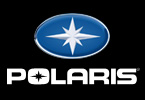 Operator
Extended Operation Period
Increased Towing Capacity
Extended Fuel Range
Manufacturer
Low Cost/High Product Quality
System Simplicity
Increased Durability
Environment
Decreased Emissions
Quieter Operation
Lowered Fuel Consumption
Engine Selection
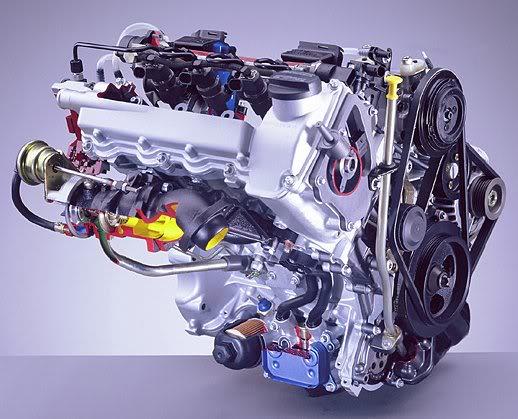 Low HC, CO, NOx and soot emissions
High Torque Output
Low BSFC
Low WOT Exhaust Noise
Engine Longevity and Reliability
Mercedes-Benz/Smart OM 660

3 Cylinder, 0.8 Liter, Liquid Cooled Turbo Diesel 
Direct Fuel Injection System
BorgWarner KP31 Turbocharger 
216 g/kW-hr BSFC
Stock Engine Output
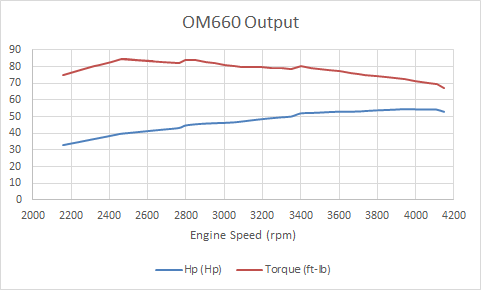 Engine Adaptation
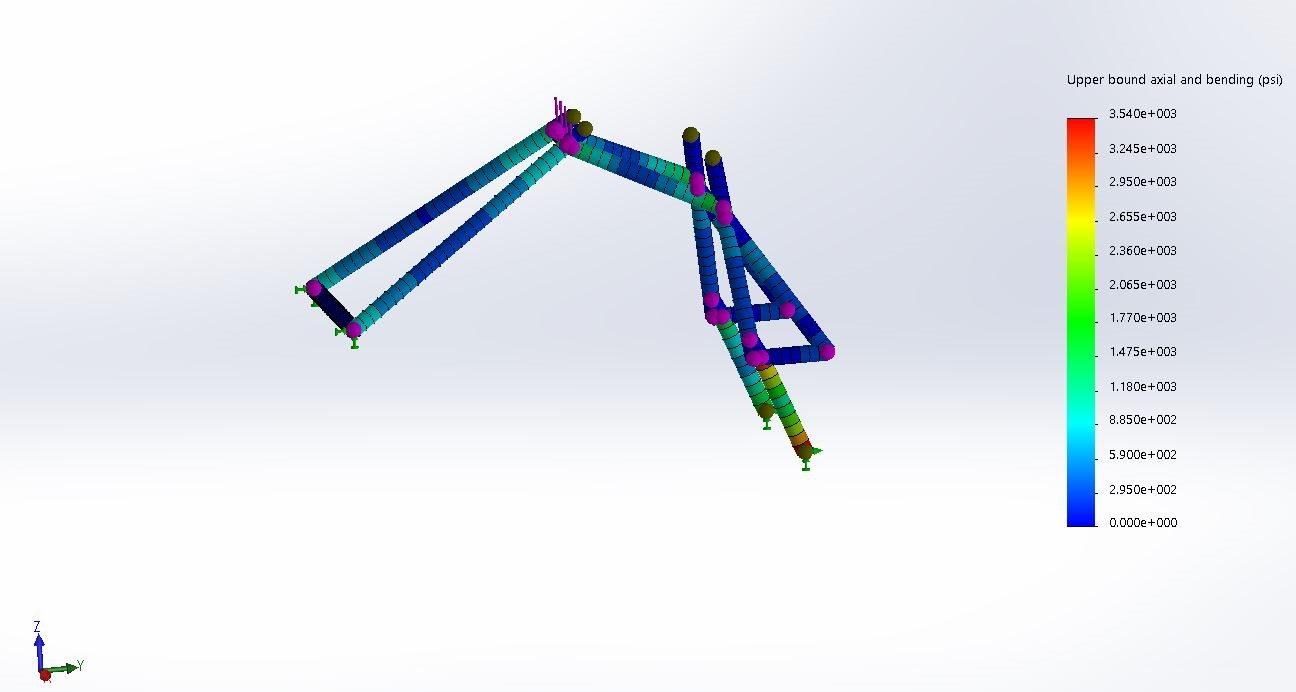 6061 Aluminum Alloy
175 lb compressive force
FoS of 9.88
Engine Mount Adaptation
Custom engine mounts
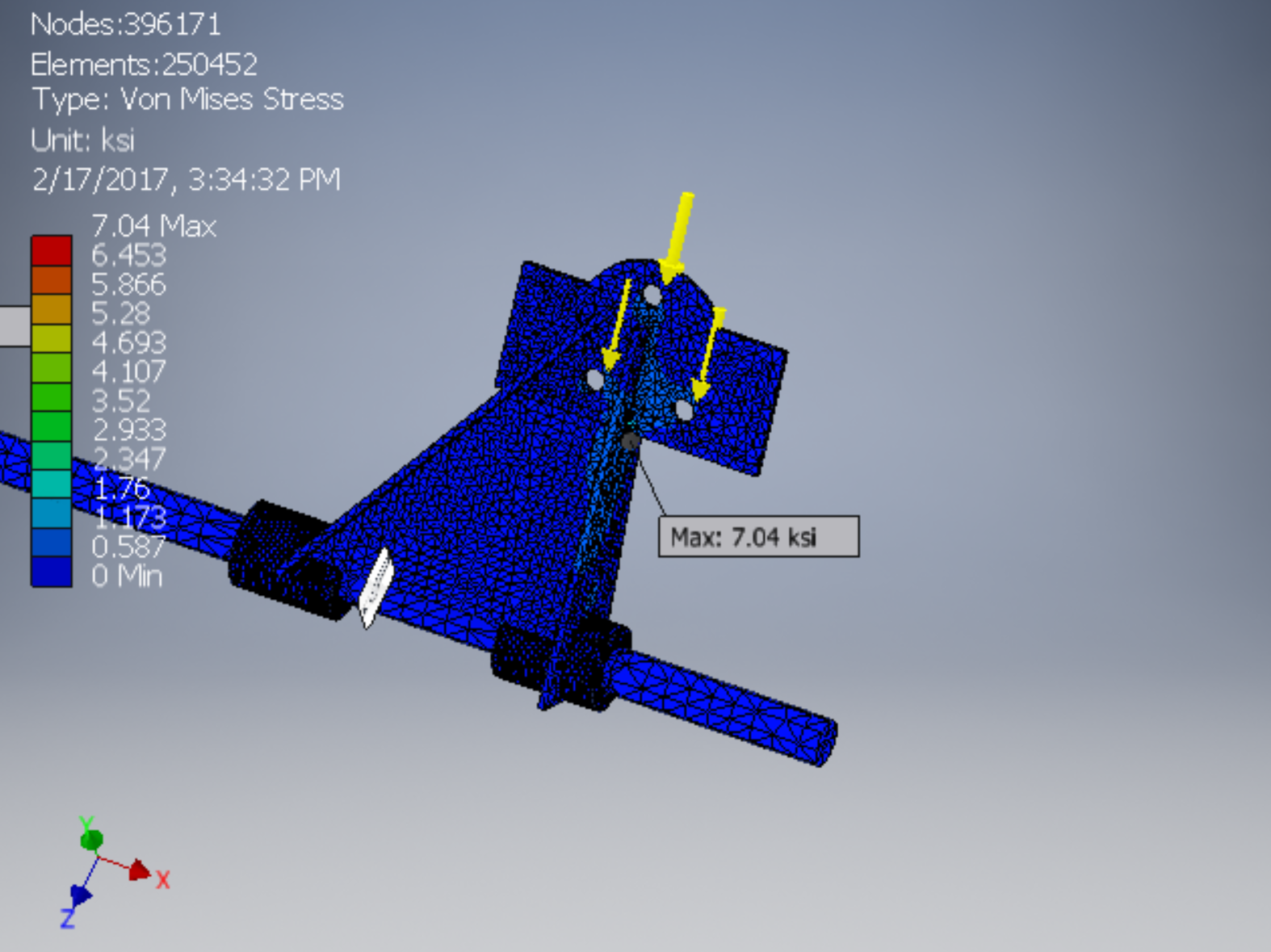 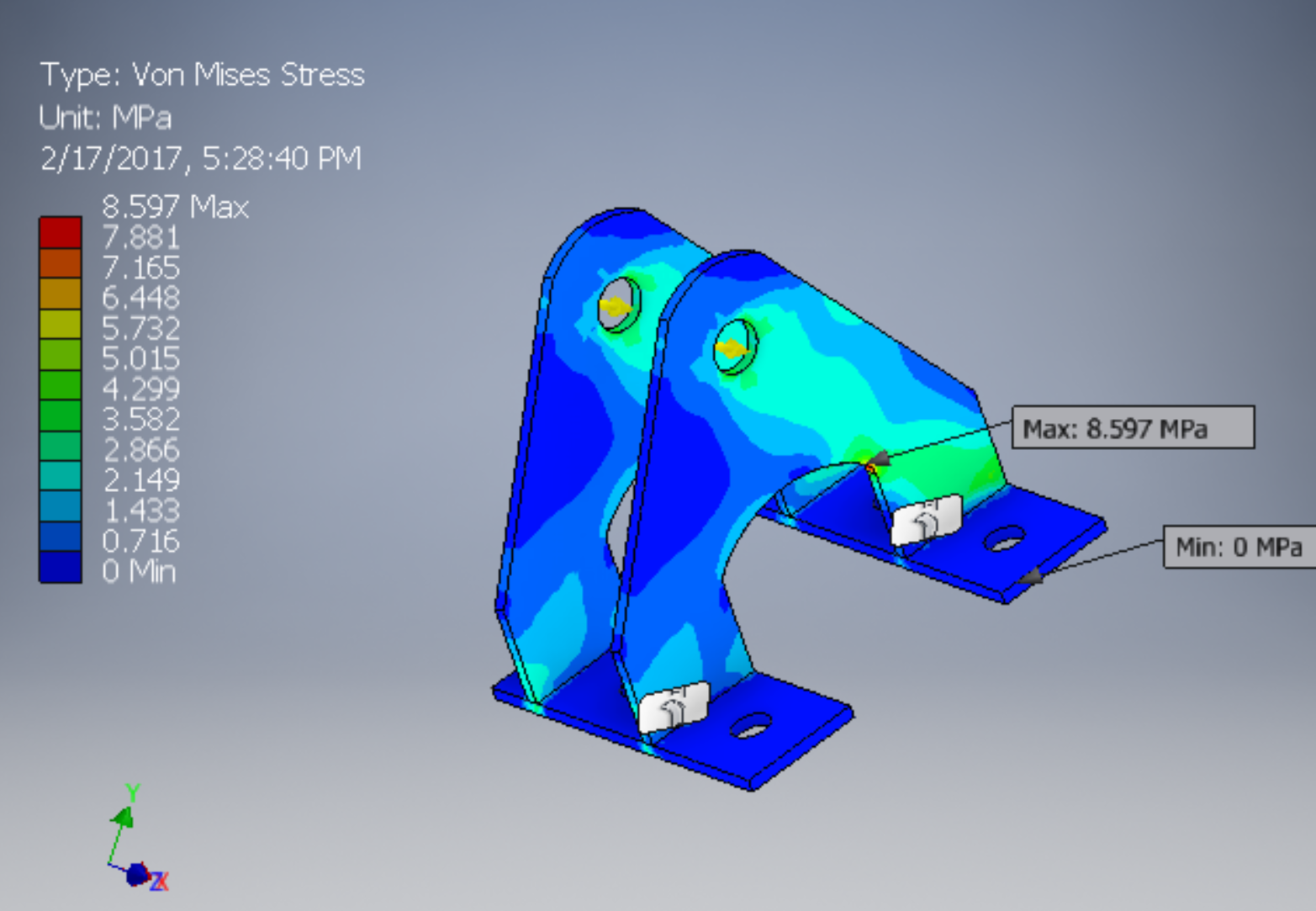 Rear Engine Mount
FOS 28
Front Engine Mount
FOS 4.97
Engine Adaptation
Custom engine mounts
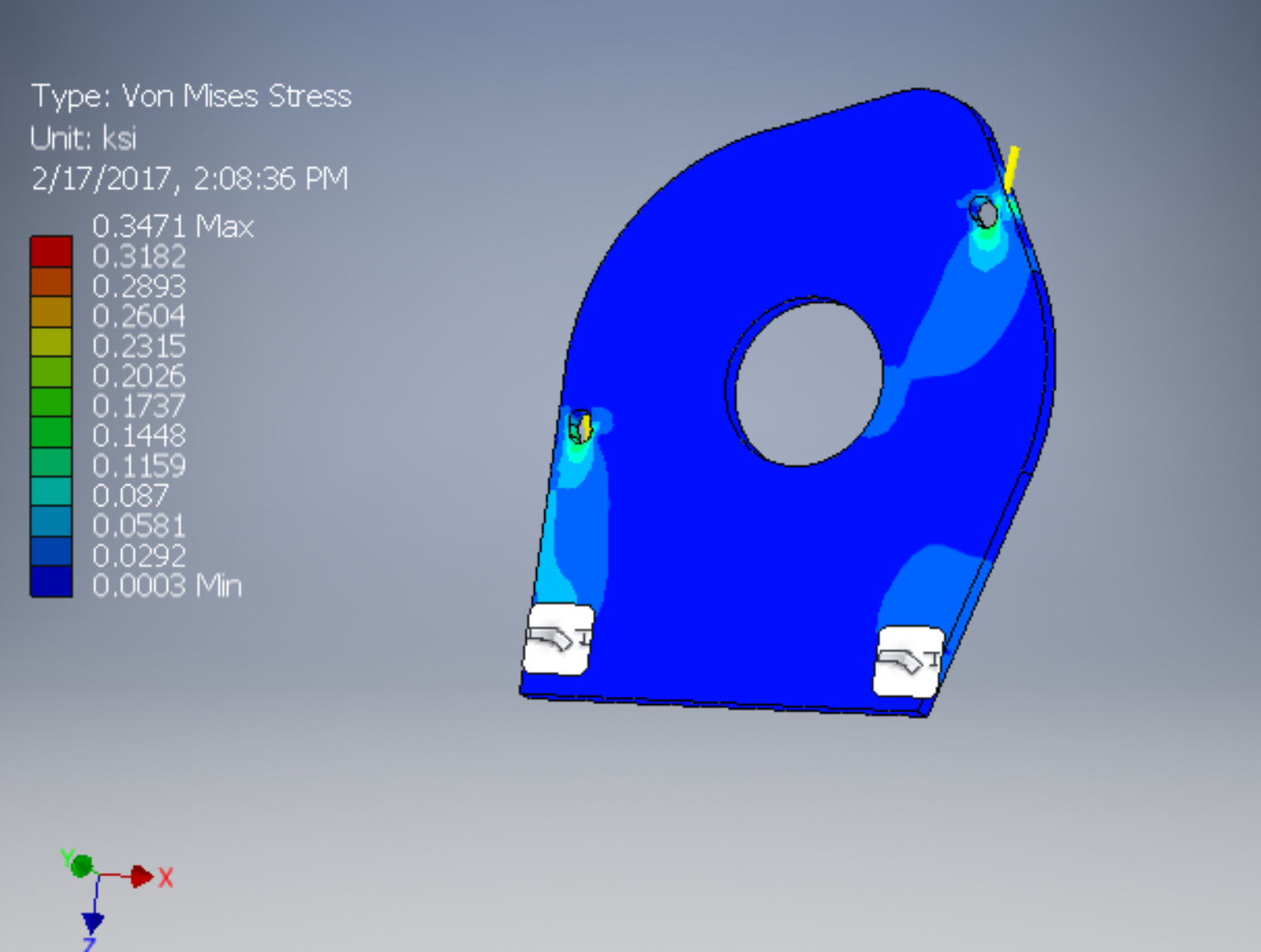 Side Plate Engine Mount
FOS >100
Suspension System
Design and Implementation
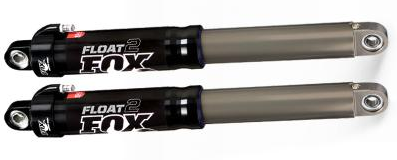 Fox Float II Front Shocks
Curve Industries XS Skis
Stud Boy 9” Shaper bars
Improved Towing Capacity Through Increased Traction
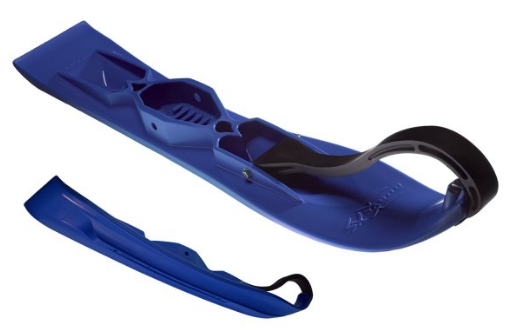 Engine Management
Specialists Components 
	Typhoon II
Stand Alone Programmable ECU
Variable control
Pulse Width
Fuel Pressure
		Injection Timing
		Pilot Injection

Real Time Variable Monitoring
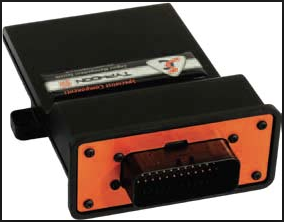 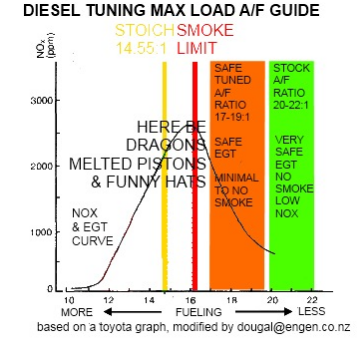 Tuning
Measurables
Air Fuel Ratio (AFR)
ExHaust Gas Temperature(EGT)
Manifold Absolute Pressure (MAP)
Exhaust gasses
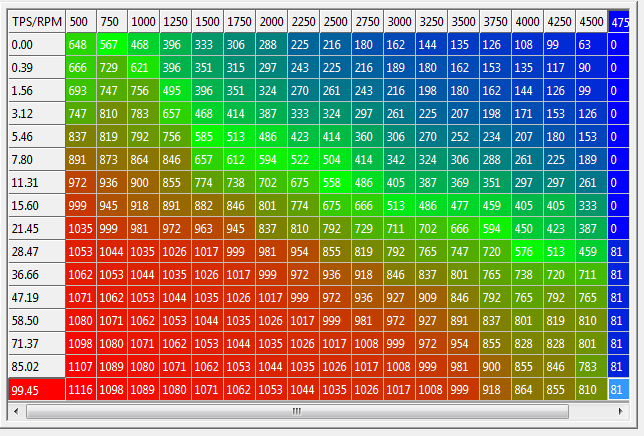 Emissions System
Design and Implementation
2008 Ford F-250 Retrofitted Diesel Oxidation Catalyst (DOC)

2008 Ford F-250 Diesel Particulate Filter (DPF) - Passive System

Both filters require higher EGTs
DOC
Exhaust Flow Direction
DPF
99.9% Reduction in Particulate
100% Reduction in CO
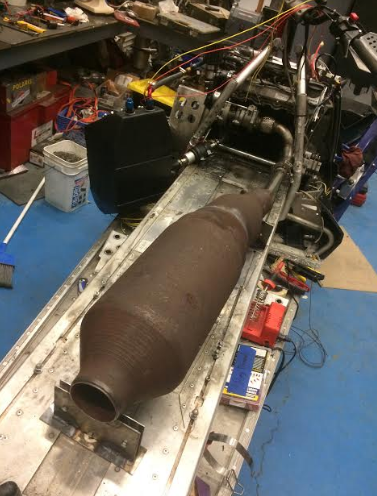 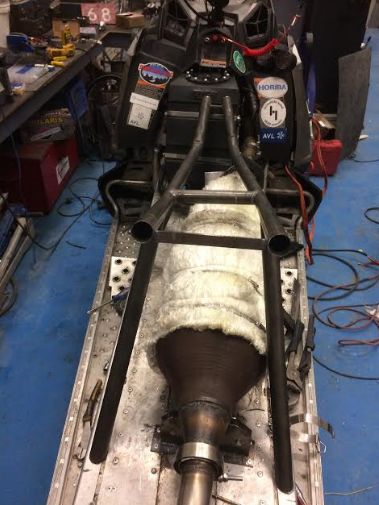 2008-2010 Ford F-250 DOC/DPF
Emissions System
Sound Testing and Elimination
Sound Damping Test 

Materials
Lizard Skin
Varius Foams
Spray Paint
Control
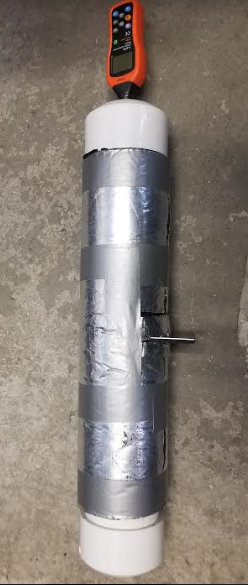 Sound Damping
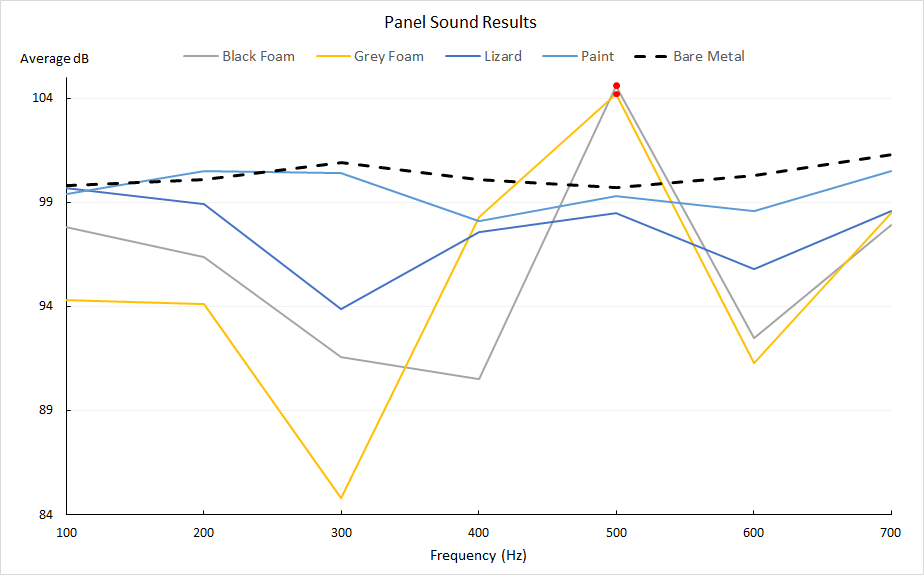 Selection
Lizard Skin

Reasoning
Consistent
Durable
Easy application
Sled Overview
Low HC, CO, NOx and Particulate Emissions
High Fuel Economy
Adequate Power Output for a Utility Snowmobile
Quiet Operation
Simple, Durable and Reliable Design
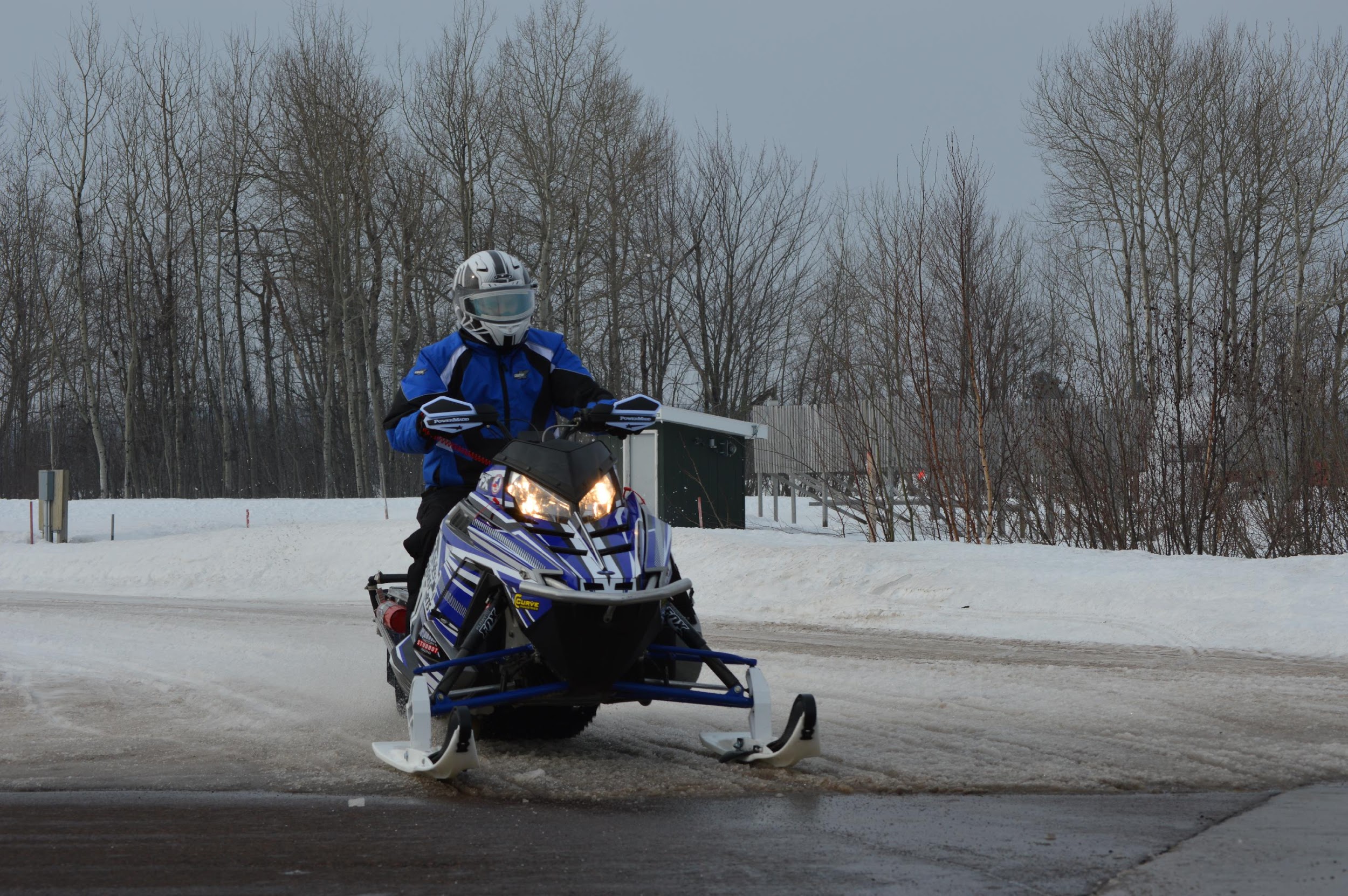 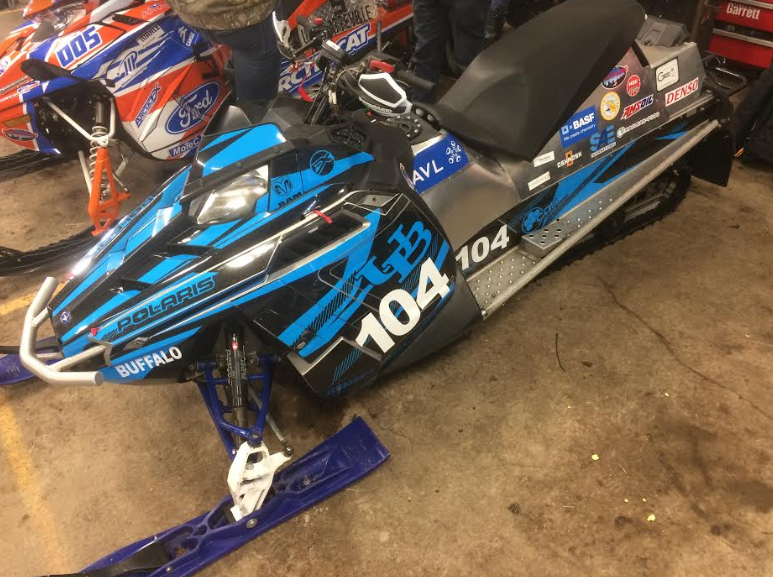 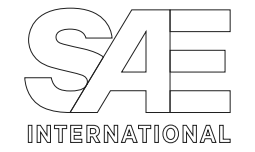 Sponsors
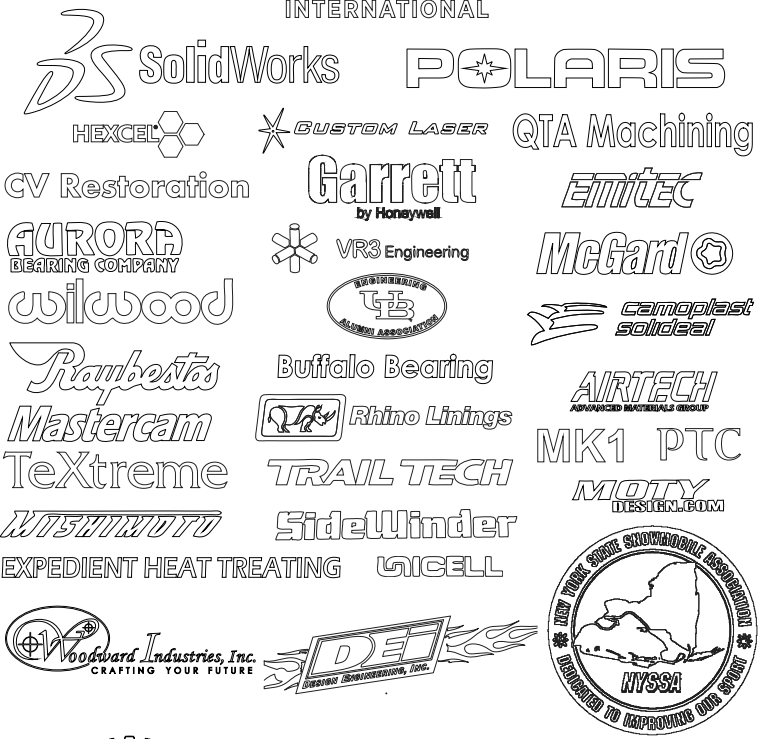 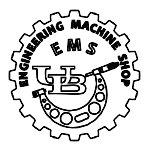 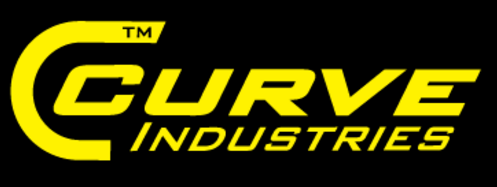 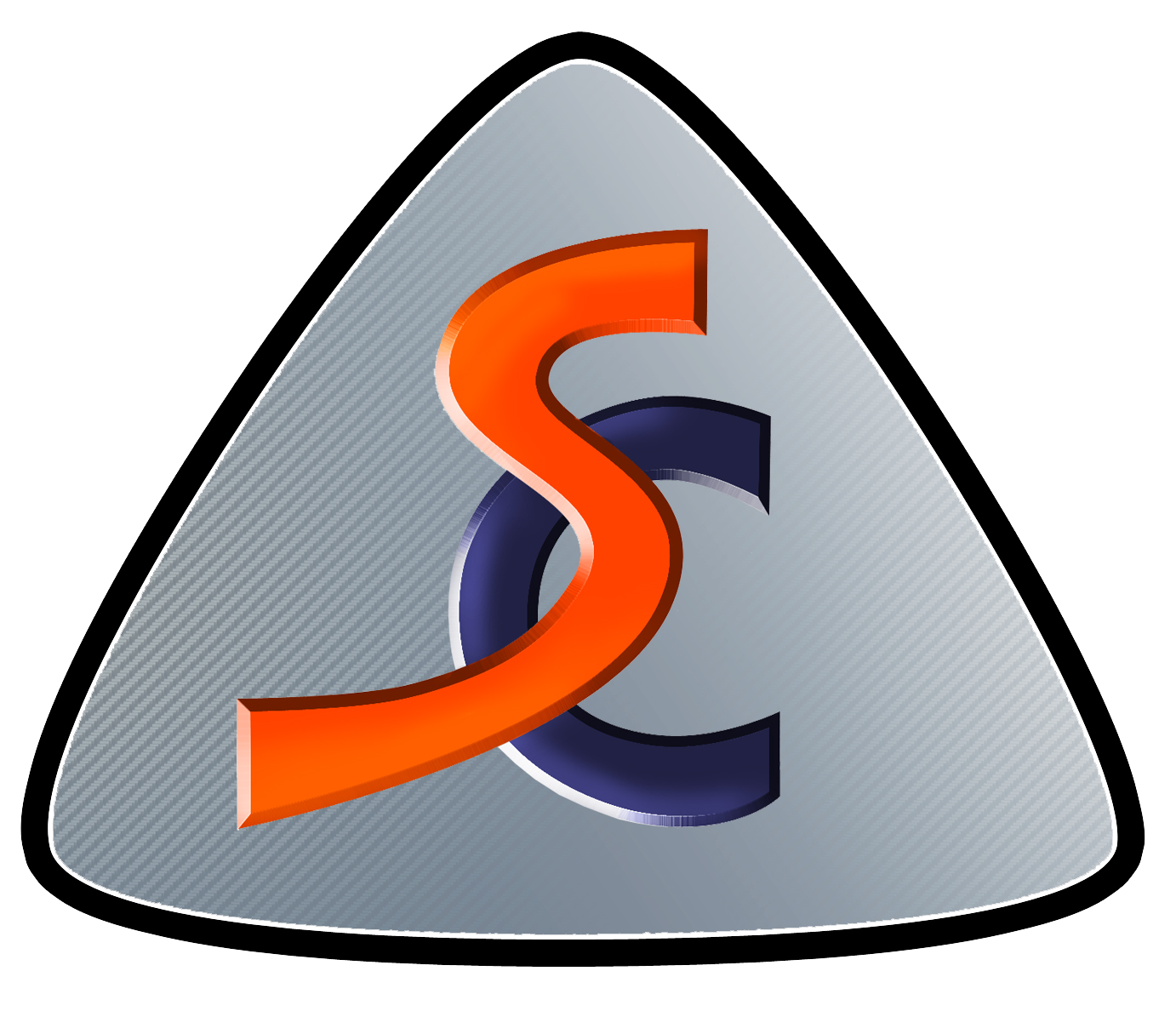 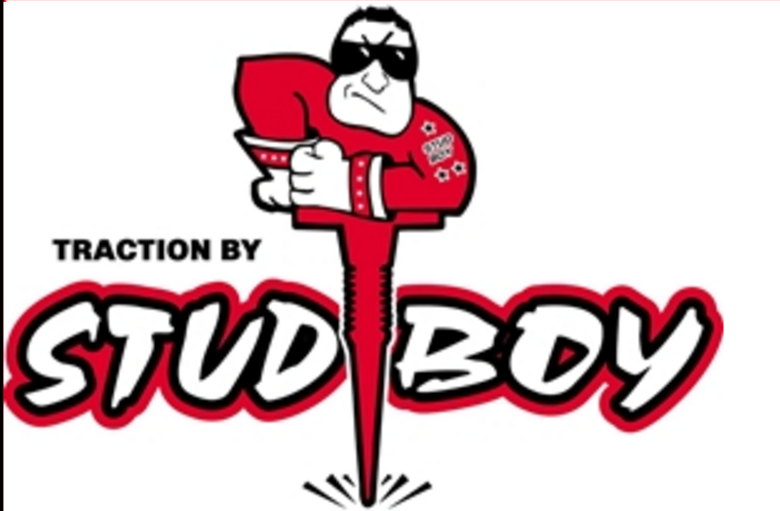 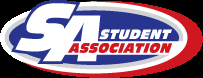 Noah White
njwhite2@buffalo.edu





Thank you for your time!